Independence day
Matteo Soulard Pedro ; Nils de Sousa Manier ; Lucas Darphel
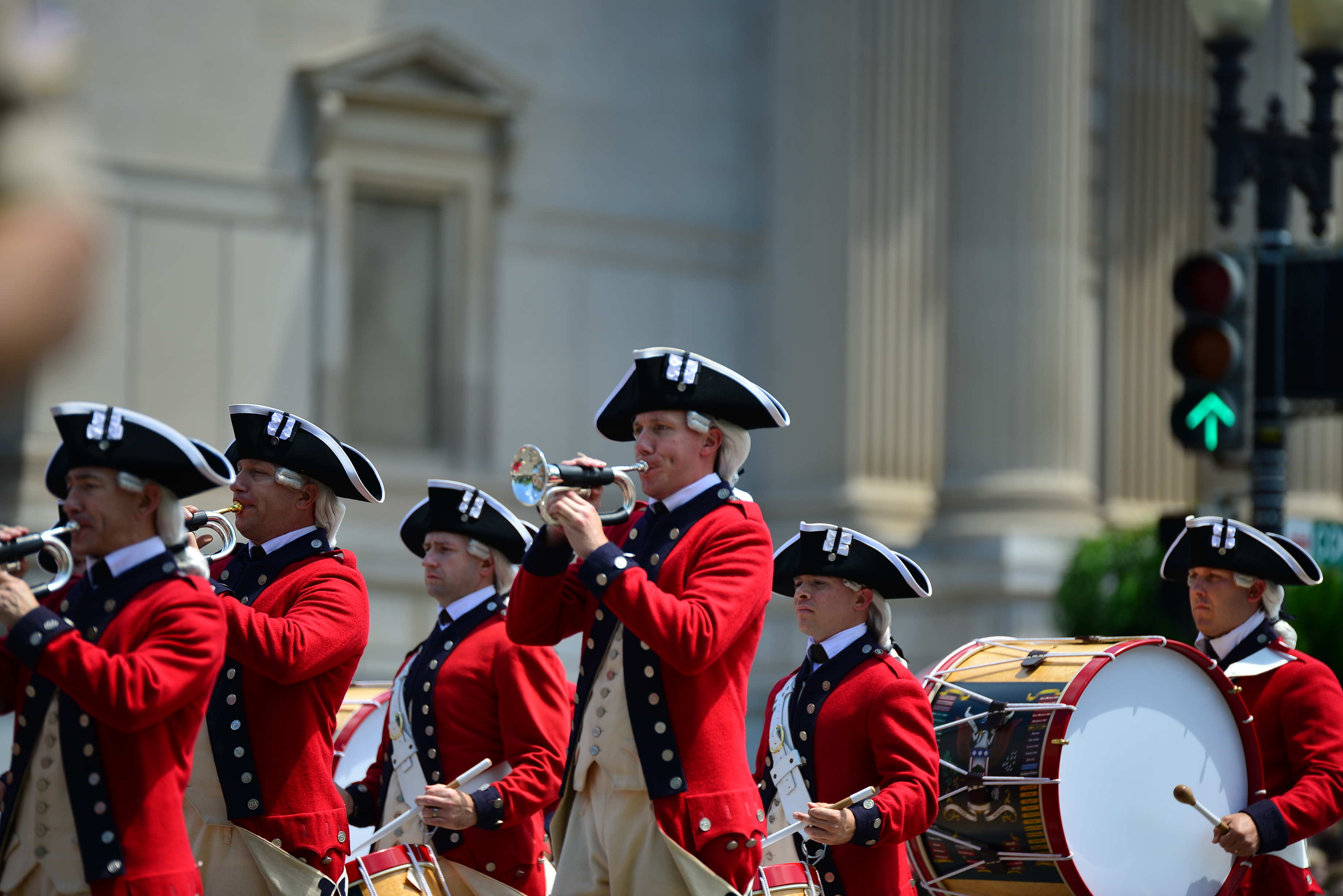 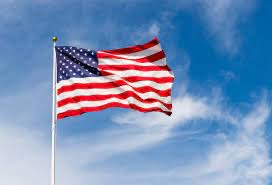 What do they do in Independence day today
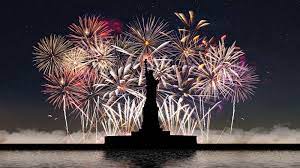 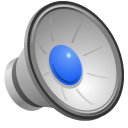 The cause of the separation between the thirteen colonies and the Brithish
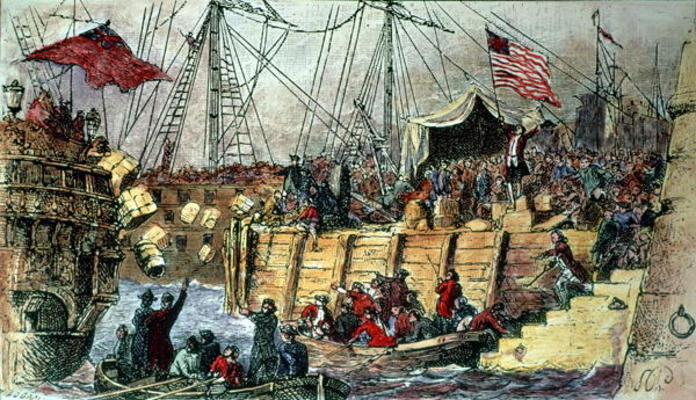 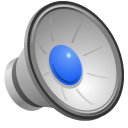 The Boston Tea Party
New laws about intolerable Acts
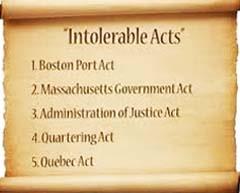 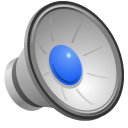 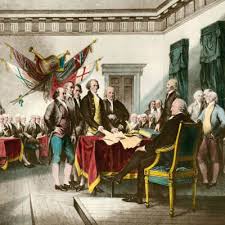 Thomas Jefferson wrote the Declaration of Independence
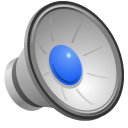 How the american revolution impact the french revolution
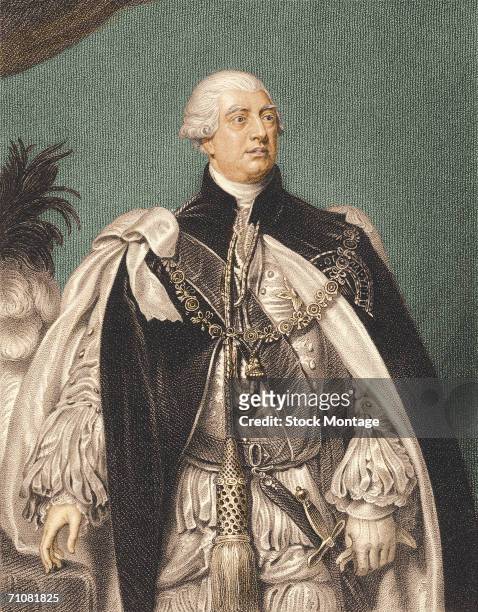 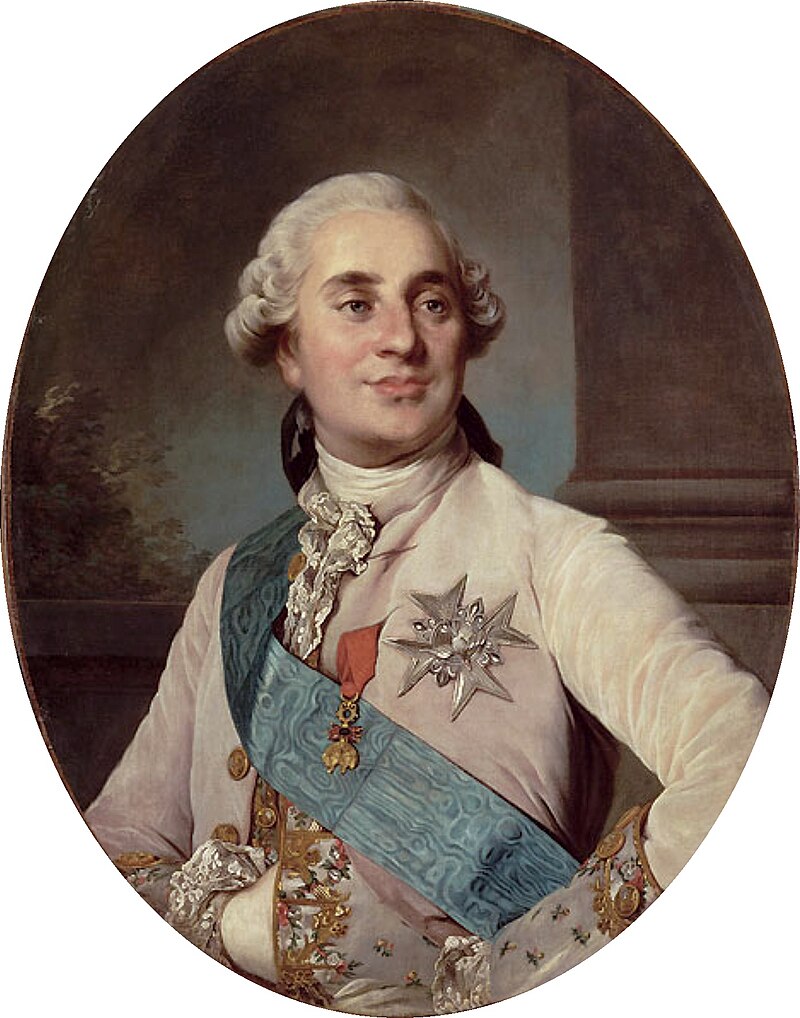 Louis XVI
King George III
The declaration of Independance influence the DDHC
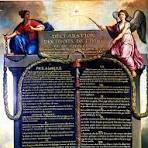 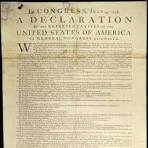 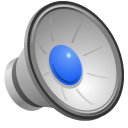